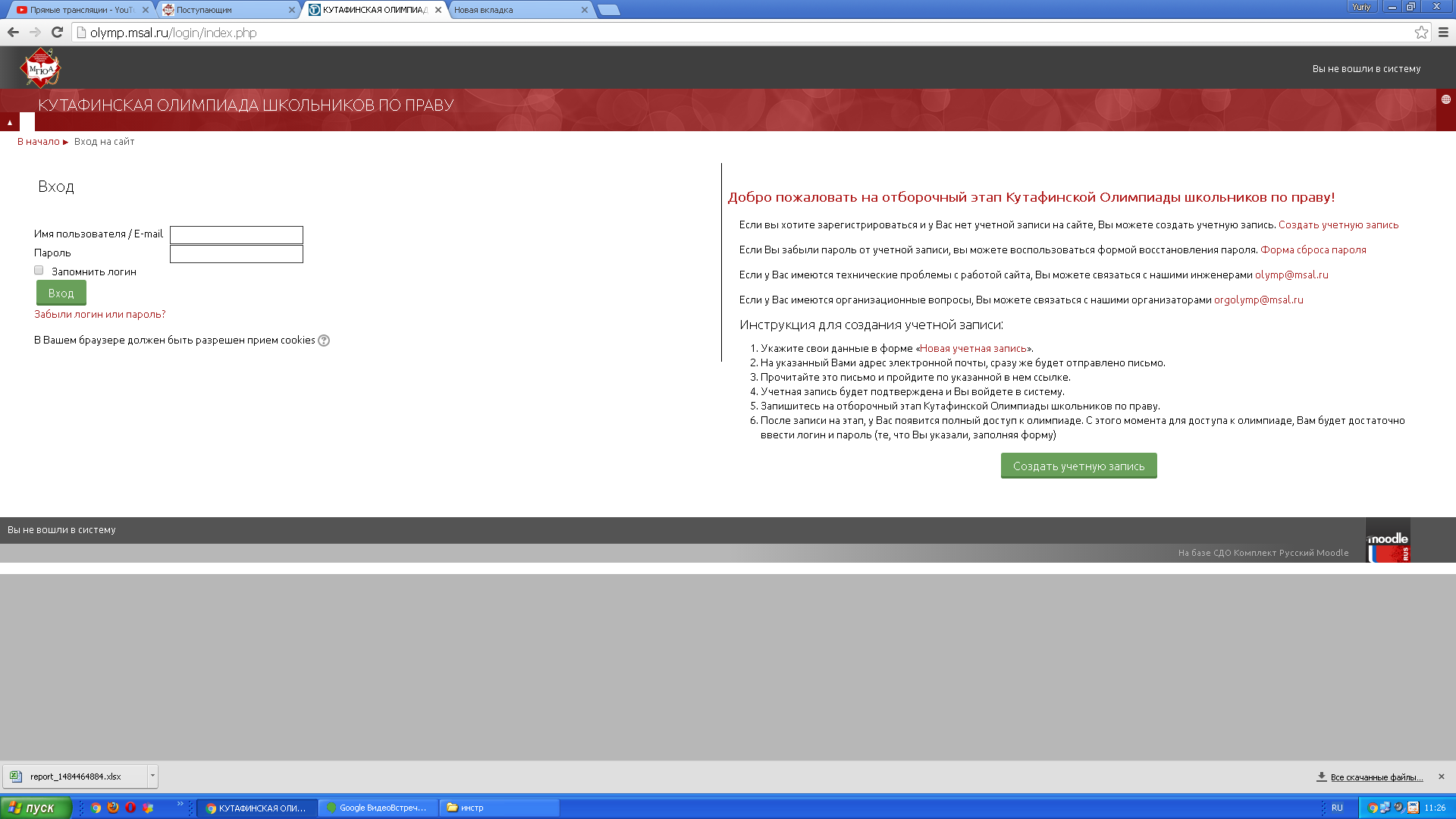 Введите ваш логин и пароль
Выберите этап
Выберите ваш класс
Выберите «Тестирование…»
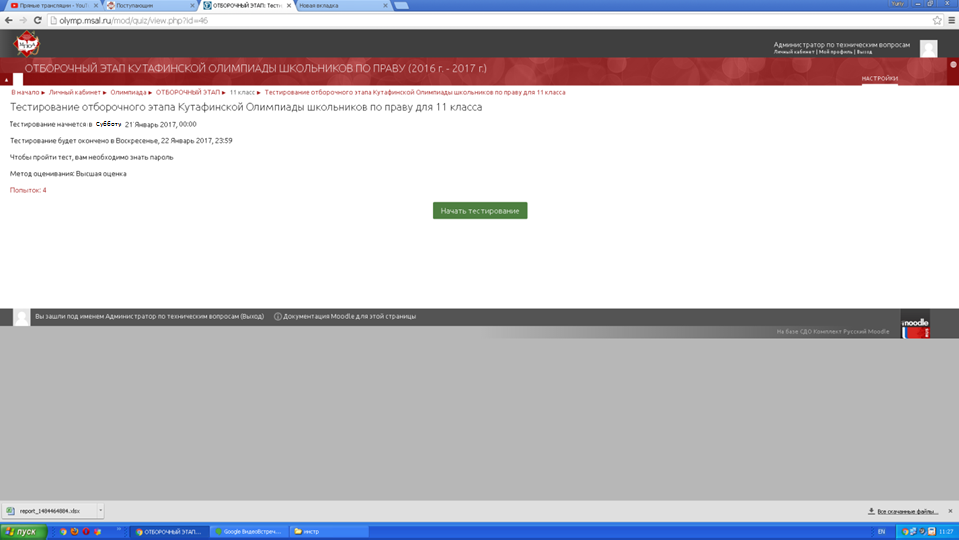 Нажмите «Начать тестирование»
Ответив на вопрос нажмите «далее»
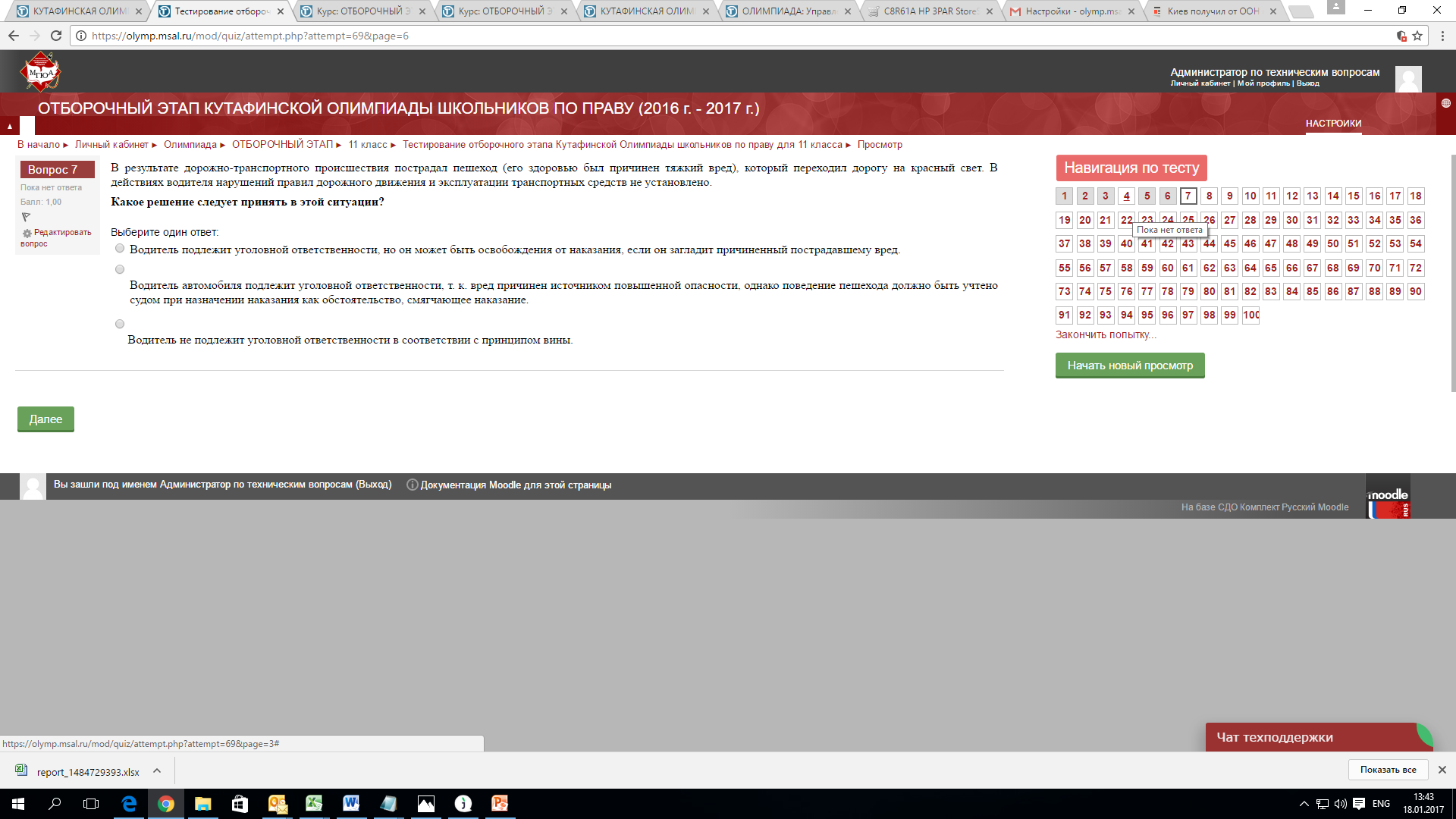 Обратите внимание на то, что у Вас есть возможность возвращаться к не отвеченным вопросам
После ответов на все вопросы нажмите «Закончить попытку»
Убедившись, что вы ответили на все вопросы нажмите «Отправить всё и завершить тест»
Еще раз подтвердите завершение тестирования